Bias In Research
Foundations of Science
Thinking about Science
Michael Shermer’s Ted.com talk on “Believing Strange Things”
[Speaker Notes: At the link presented here, http://www.ted.com/talks/michael_shermer_on_believing_strange_things.html

Michael Shermer’s ted.com talk on why people believe strange things. He discusses some biases humans have as well as discuss some characteristics of the scientific method.
**(13:29mins)]
Bias & Inaccuracies
3
Fundamental Attribution Error
Tendency to attribute other’s behavior to disposition
Confirmation Bias
Tendency to seek out info that confirms beliefs/expectations
Hindsight Bias
I knew it all along
Illusory Correlation
See relationships between events that are unrelated
[Speaker Notes: People are susceptible to many biases. Fundamental Attribution Error is a social psychological concept that describes the tendency of people to attribute other’s behavior to disposition (or personality) rather than to situational factors. For example, if we believe that people who cut us off in traffic or engage in an annoying behavior do so because that is the sort of person they are, we are making an internal attribution (something about them internally). However, when we cut others off in traffic we typically don’t attribute our behavior to us (i.e., I’m a jerk!). We say instead that we were ‘in a hurry’ or perhaps we just didn’t see the car - thus, we attribute our behavior to situation.  
Confirmation Bias is the tendency to seek out info that confirms beliefs/expectations. I might look for and keep track of the ‘hits’, but ignore the ‘misses’. So, if I think that dog owners look like their dogs – perhaps I specifically look for the times this is true, but don’t pay much attention to the instances in which it is not true. 
Hindsight Bias is essentially this ‘I knew it all along’ belief. That is, after knowing the outcome, people think they could have predicted it. Consider the 2016 presidential election in which few people predicted that Donald Trump would win. However, after he won, some people insinuated that they could have predicted it. That’s the hindsight bias. 
Another example, think about those multiple-choice quizzes at the end of chapters in textbooks that have the answers printed in small font along the side of the page. If you read the question but don’t write down your answer, and peek at the answers and think “ah, yeah, I knew that” – you have probably just fallen victim to the hindsight bias. 
Illusory Correlation is when people see relationships between events that are unrelated. So for example, some people think that the ‘crazies come out during full moons’. When in reality, the two are unrelated. 

Ideally, the scientific method helps to reduce the influence of these biases. Think back to the characteristics of the scientific method mentioned in a previous lecture.]
Explaining Behavior
4
List 3 behaviors that you see often & that annoy you
Select 1 & explain WHY you think it occurs
What evidence could you gather to support your explanation?
What evidence could you gather to NOT support your explanation?
Now generate at least 2 alternative reasons WHY that behavior occurs
[Speaker Notes: Thinking about alternative reasons – particularly important when using the scientific method.]
Bias in research
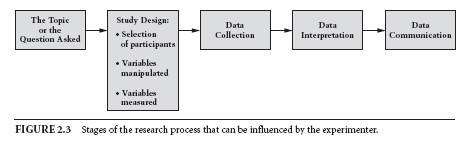 Helgeson, 2008, p. 38
[Speaker Notes: Although the characteristics of the scientific method help to reduce the influence of people’s biases.  
It can creep in in other ways, if we are not careful. For example, consider historical biases related to gender, race, and culture. 
Question formulation— stereotypes related to a topic can bias the question and the outcome of a study
Designing research—if measures are biased, so will be the results
Results and conclusions of a study can vary biased on which groups are chosen for comparisons.
Choice of research participants may bias a study (e.g., males are more likely to have been studied than females)
Research on ethnic minorities for both sexes is scarce unless they are seen as creating social problems.
Collecting data – research may have been affected by the experimenter (sometimes experimenters unintentionally treat participants different).
May be observer effects – in which the researcher’s expectations for the outcome of the study influence his or her observations and recoding of the data.
Analyzing data—statistical models tend to focus on differences rather than similarities, ignoring alternative explanations
Interpreting and publishing results—when differences based on gender or culture are found, they are often interpreted as evidence of a more general differences
Studies that report differences rather than similarities are more likely to be published.
Researchers may chose to report only those analyses that show differences rather than similarities (in race, gender, culture)
Editorial boards of most journals are still made up of predominantly white men.

Thus, as researchers we must be aware the biases we hold, as well as those our culture or society hold. Attempts to reduce biases will be discuss in subsequent content.

Source:]
Mini-Review
Provide an example of a confirmation bias.
What characteristic of science is the confirmation bias related to?
Can you think of ways to reduce bias?